BHCal Mechanical and Electronics Integration
Stefan Bathe
11/20/24
EIC-Project meets ePIC DSCs
1
(No) Cooling
We think cooling is not necessary
There’s no cooling of the HCal in sPHENIX
HCal essentially is at ambient temperature
Small T fluctuations can be measured and gain can be corrected
Only caveat:  additional steel on outside
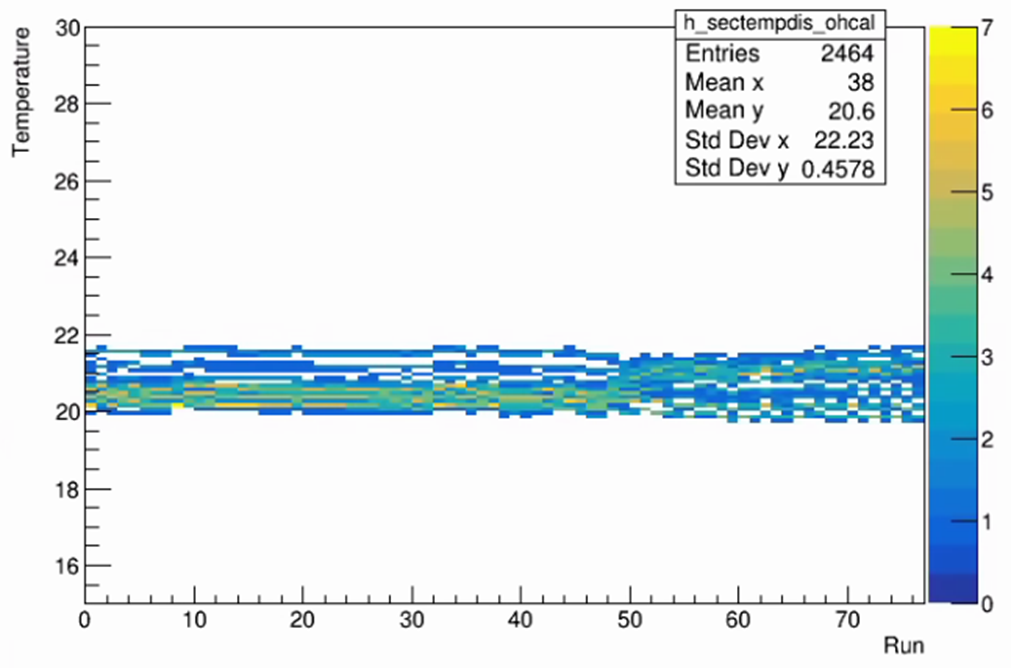 Per sector average temperatures of all sectors for all LED runs taken with sPHENIX in Run 2023
All T fall within 20.0 and 21.5 C.  So the upper limit of T fluctuations is +/- 0.75 C.
Most of that range comes from a position dependence (top sectors have higher T than bottom sectors).
The actual per sector fluctuations are much smaller than 0.75 C.
11/20/24
EIC-Project meets ePIC DSCs
2
Readout Chain
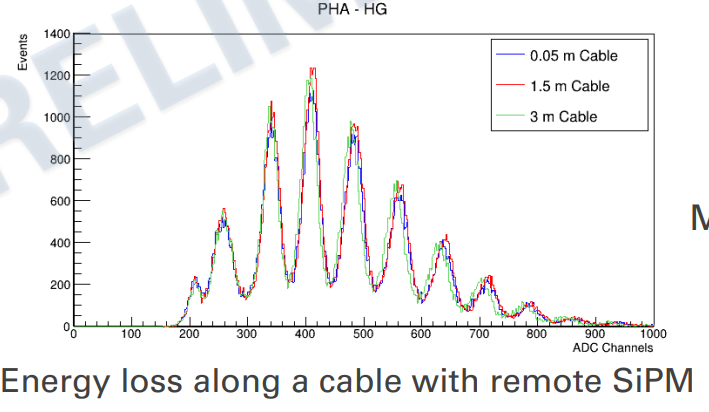 One half-sector -> 54 H2GCROC3 boards (72 channels each). Cable SiPM’s out to end of barrel HCAL to keep accessible for maintenance.
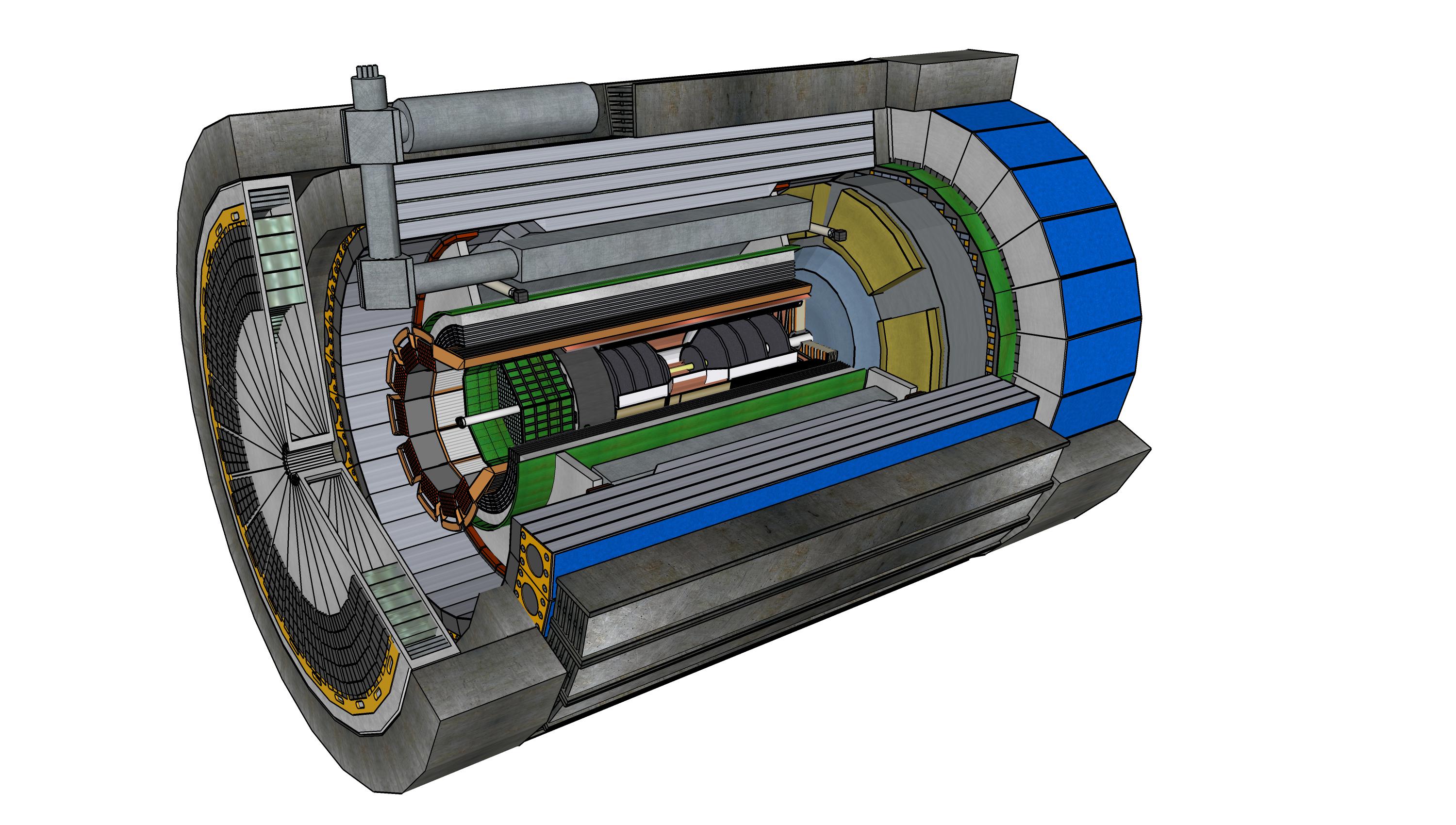 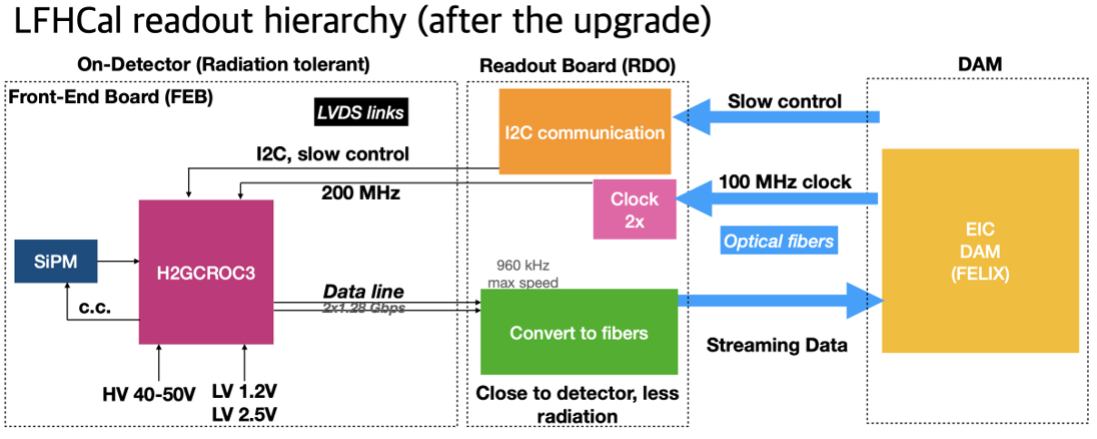 ~3m (mcoax)
120 cables/half-sector
~5m (Cu)
RDO’s
H2GCROC3 (54 per half-barrel) + LED driver boards
Fiber(s) to DAM
7/29/2023
ePIC Barrel HCAL Requirements
3
More details on electronics to flollow
Slides from Norbert
11/20/24
EIC-Project meets ePIC DSCs
4
11/20/24
EIC-Project meets ePIC DSCs
5
11/20/24
EIC-Project meets ePIC DSCs
6
11/20/24
EIC-Project meets ePIC DSCs
7
11/20/24
EIC-Project meets ePIC DSCs
8